samen doen → samen leren → samen doen → samen leren → samen doen → samen leren → samen doen → samen leren → samen doen → samen leren → samen doen → samen leren → samen doen → samen leren → samen doen → samen leren → …
MinorFit for the FutureExpertise Management Methodologie (EMM)&Expertise Management ontologie (EMont)
1 juli 2020
Wederzijds begrip (mutual understanding)
Verzorgen van een bedding (FoC)
Herkennen en erkennen van elkaars wereldbeelden
Oordeel uitstellen
Met als doel het creëren van bewegingsruimte

Gedeelde betekenis (shared meaning)
Sturen op culturele identiteit: wie zijn we, wat doen we?
Verificatie (dingen goed doen) → validatie (gezamenlijk de goede dingen doen). Uiteindelijk doen we de goede dingen goed.
Met als doel veranderingen te bewerkstelligen
beargumenteerd wenselijk en cultureel haalbaar
Blijvende impact
Wederzijds begrip&Gedeelde betekenis
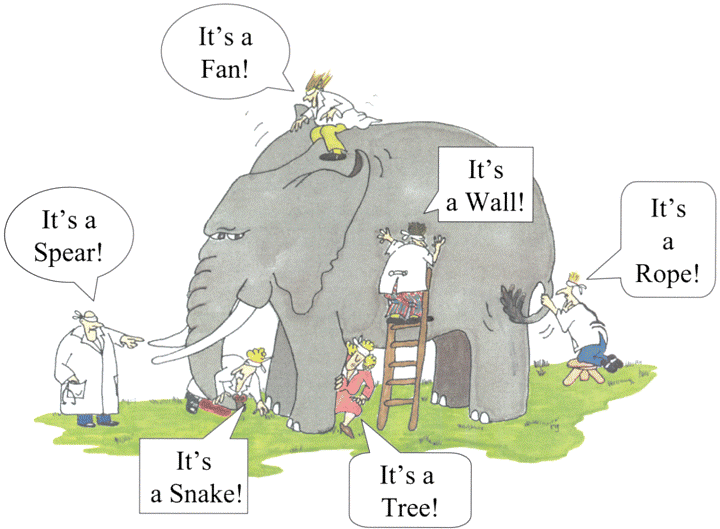 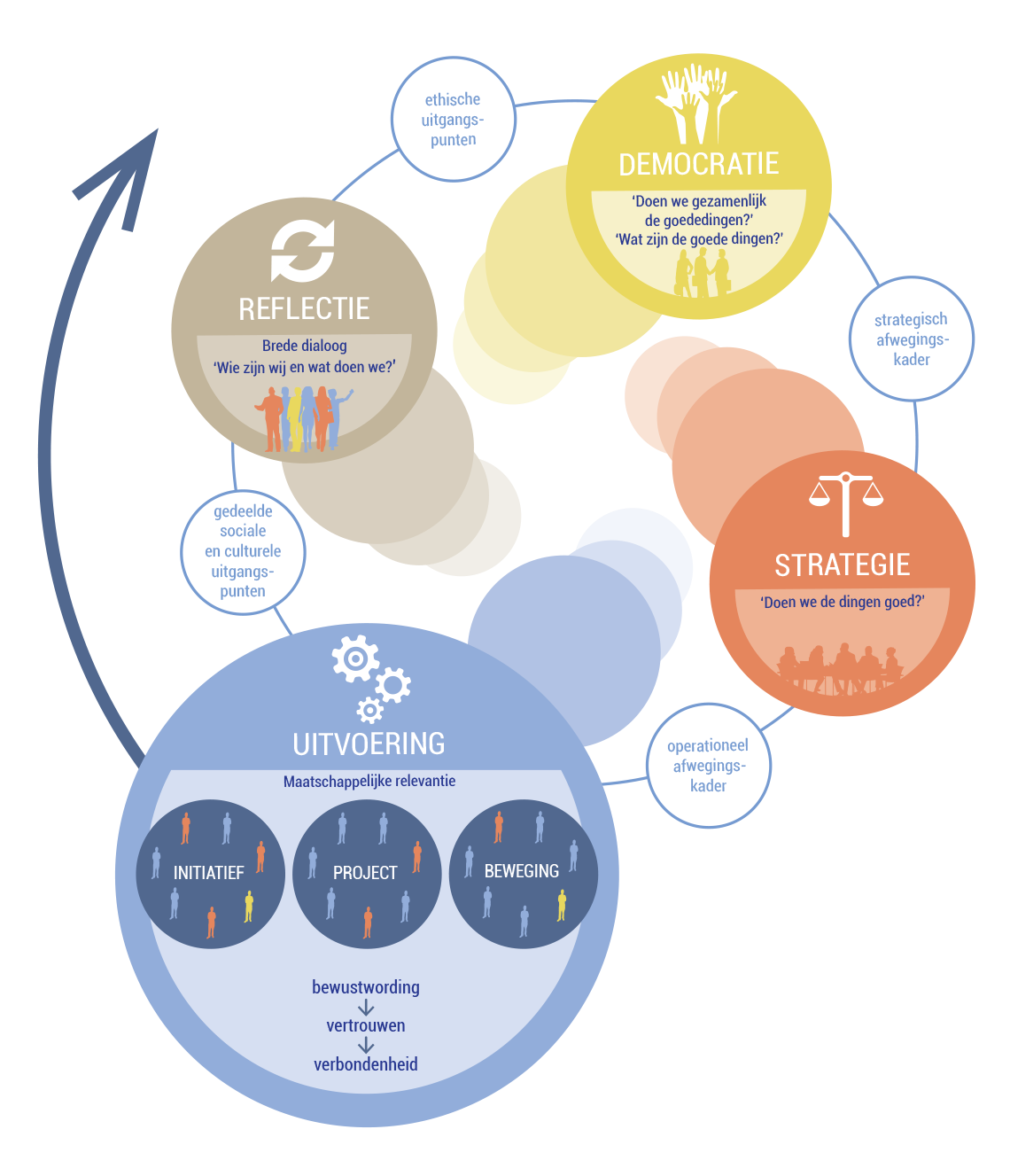 EMM: een proces voor wederzijds begrip
Beschrijven van wereldbeelden in de vorm van handelingsperspectieven (knowing how kennis versus knowing that kennis) → Body of Knowledge and Skills (BOKS)
Bewegingsruimte door wereldbeelden (h)erkennen en oordeel uitstellen
Bij voldoende bewegingsruimte:
Accommoderen van wereldbeelden en actie (SSM), anders
Proces van sociale theorie van duurzame, samen lerende maatschappij
EMont:
Taal voor het precies beschrijven van handelingskennis
Verdieping van gesprekken (samen met o.a. CSH grensvragen)
Applicaties:
Grenzen aan verandering
Menselijk cognitie- en gedragsmodel
Identiteit
WaaromEMM & EMont?
Korte versie
Kennis en kunde.

Lange versie
De uitgebreide kennis en ervaring die iemand bezit die hem of haar in staat stelt om problemen te analyseren indien mogelijk oplossingsrichtingen te verkennen. Ook een organisatie kan over expertise beschikken. Een andere benaming voor het woord expertise is vakbekwaamheid of deskundigheid.
Wat is expertise?
4
Korte versie
Expertise van elkaar zodanig benutten dat we gezamenlijk de goede dingen identificeren en mogelijkerwijs gaan implementeren.

Aangevuld met
Proces van abductie: generaliseren uit casestudies, zoeken naar de best mogelijke verklaring en dat weer als uitganspunt nemen voor vervolgonderzoek. In dit cyclische proces wordt een Body of Knowledge opgebouwd.
Wat is expertise management?
Onderzoeksfilosofie:
kritisch realisme
Concepten en ideeën:
SSM:
Problematische situatie
Wereldbeelden
Rijk plaatje
PQR, CATWOE
CSH:
Grensoordelen (12/24 grensvragen)
Laws of Form/Tweede-orde Cybernetica/Luhmann:
autopoïese (zelf-productie)
Tweede-orde observaties en blinde vlekken
Memory-Prediction Framework
analogiedenken
Ingesleten patronen (handelingsperspectieven, good/bad practices)
(beperkt) toekomst voorspellen
EMM & EMont uitgangspunten
EMM:
Finding out (conversations with stakeholders)
Model building (constructing EMont models)
Discussing and debating (interpreting EMont models)
Taking action (building a BOKS).
EMM process
SSM:
Finding out
Model building
Discussing and debating (accommodating worldviews)
Taking action (changing a situation)
EMM/SSM - problematic situation is central:
Everyone involved feels that there is room for improvement, but they are not quite sure what kind of measures should be taken in order to improve the situation

Situation definitions:
a critical, trying, or unusual state of affairs. (merriam-webster.com)
The set of things that are happening and the conditions that exist at a particular time and place. (dictionary.cambridge.org).
A state of affairs of special or critical significance in the course of a play, novel, etc. (dictionary.com)
Problematicsituation
VoorbeeldEMont
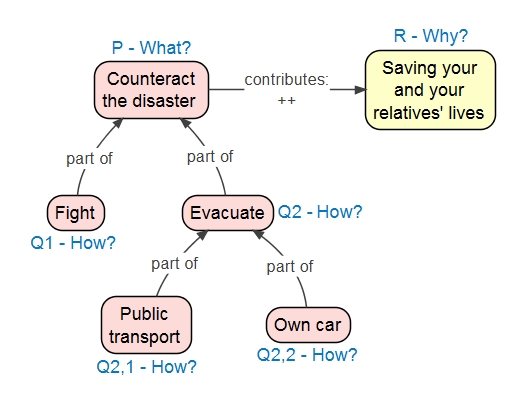 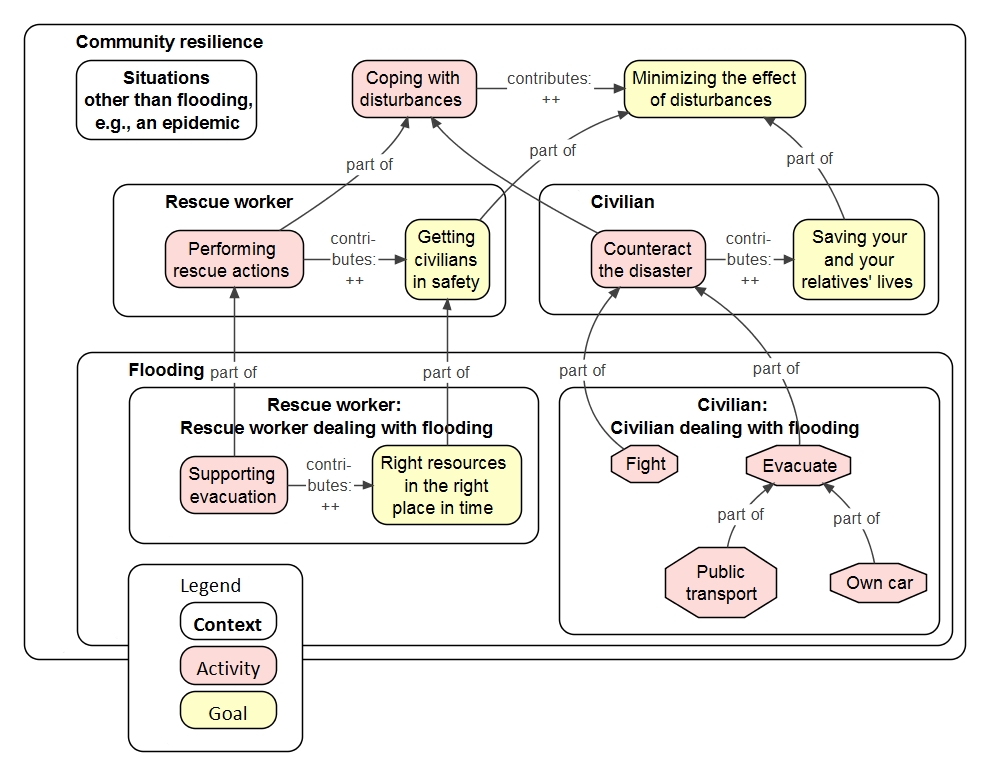 Situaties en rollen
Facilitering
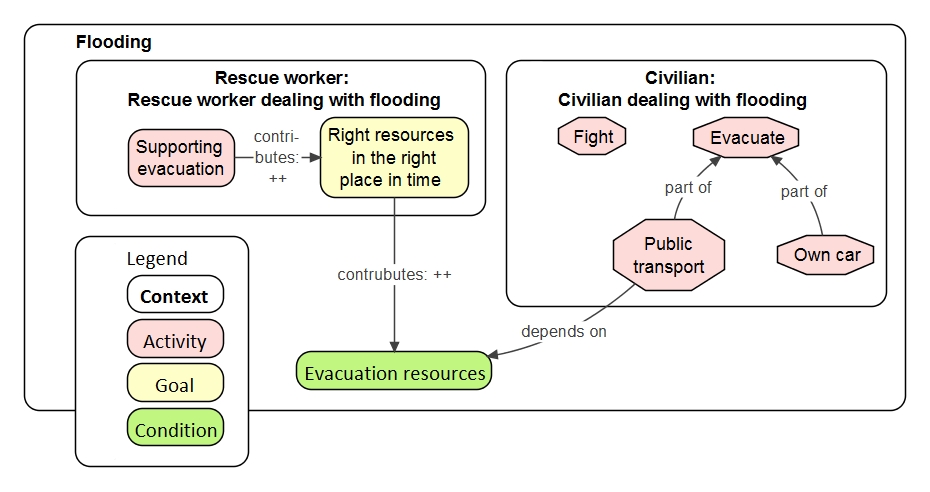 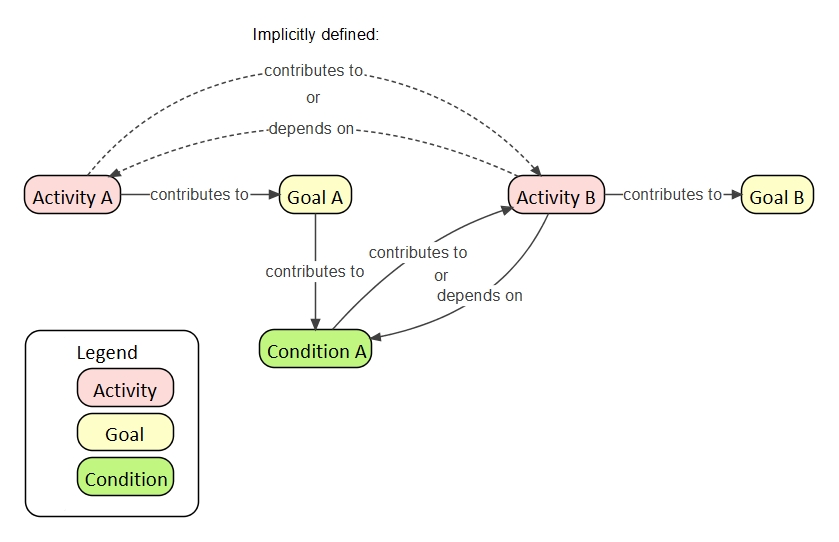 Facilitering generiek
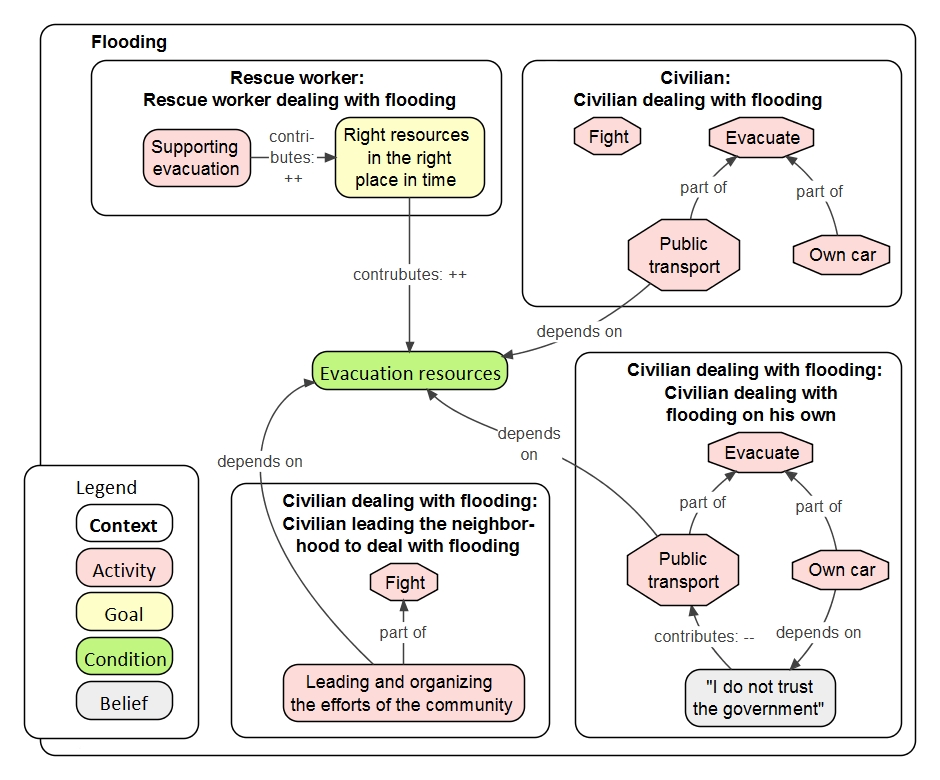 FaciliteringCondities en overtuigingen
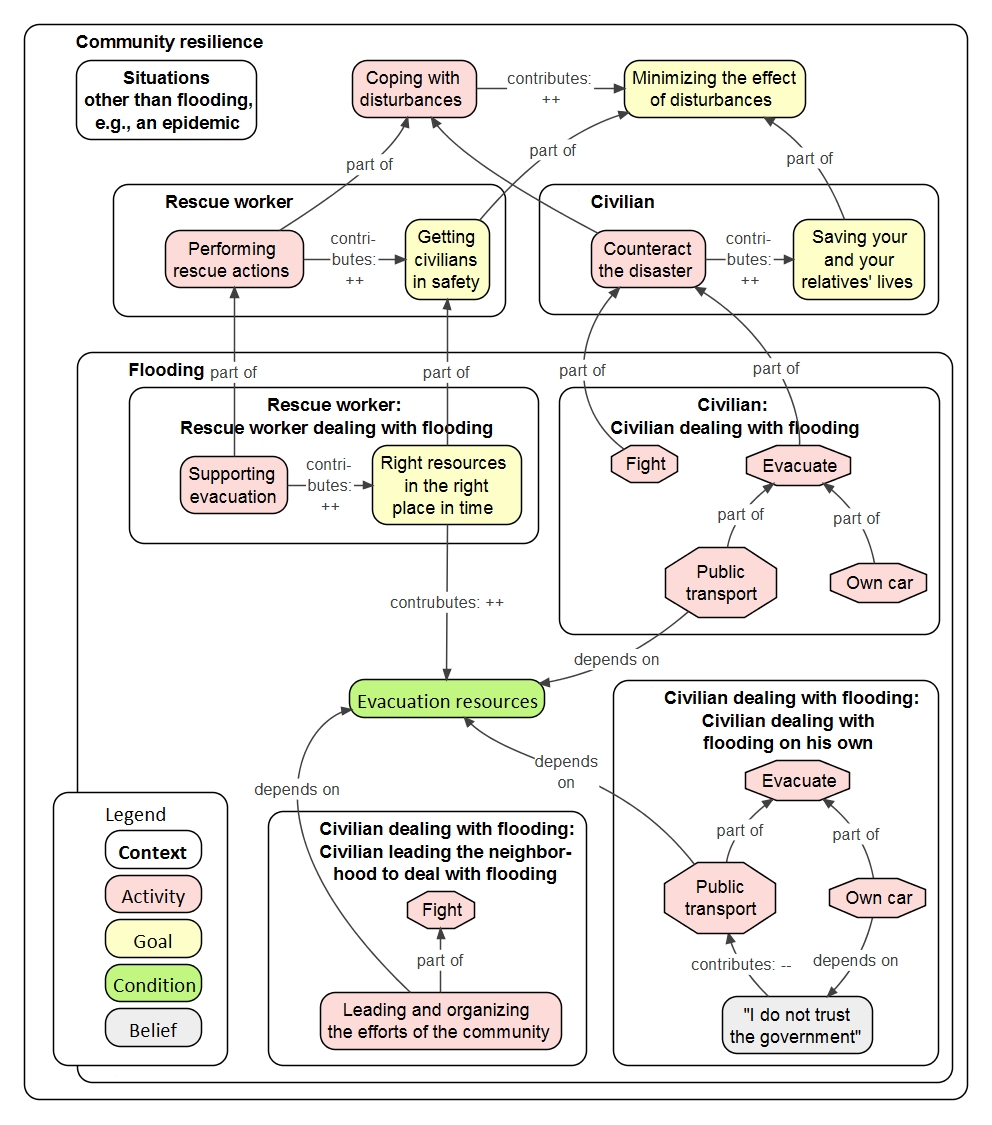 Alles in één
Context:
(sub-)situatie
rol
Activiteiten en doelstellingen:
geneste PQR
Eindeloos doorvragen over het wat en het hoe en (afgeleide) doelen
Condities en overtuigingen
Facilitatie, of juist belemmering

Maar ook bijvoorbeeld:
CSH 12/24 grensvragen
Geleide gesprekken (guided conversations) metEMont elementen
We have to become what we are not, and yet remain the same!

P (what), Q (how), R (why)
PR – reason of being (raison d’être) 
Q –  particular way of doing things

A crucial aspect of the PQR formula is the distinction between the what and the how. It is the difference between what a person or organization does versus how it is done. A “P-what” cannot be implemented except through a particular “Q-how”. A “how” is observable, it is a particular way of doing things.
We got to move
Same Q – same P-R, but with differences in the environment as manifested in changes in environmental conditions;
Different Q – same P-R, a more radical way of adapting to environmental changes;
Different P-R, the system is in transition from one reason of being to another one, or more formally, a system is replaced by another one. It could be the case that a system ceases to exist altogether, if no new reason of being can be found.
Possibilities for change
Same Q – same P-R
Different Q – same P-R
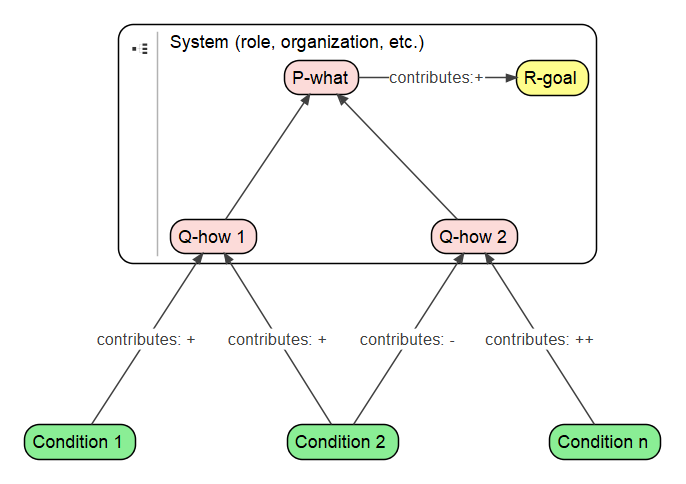 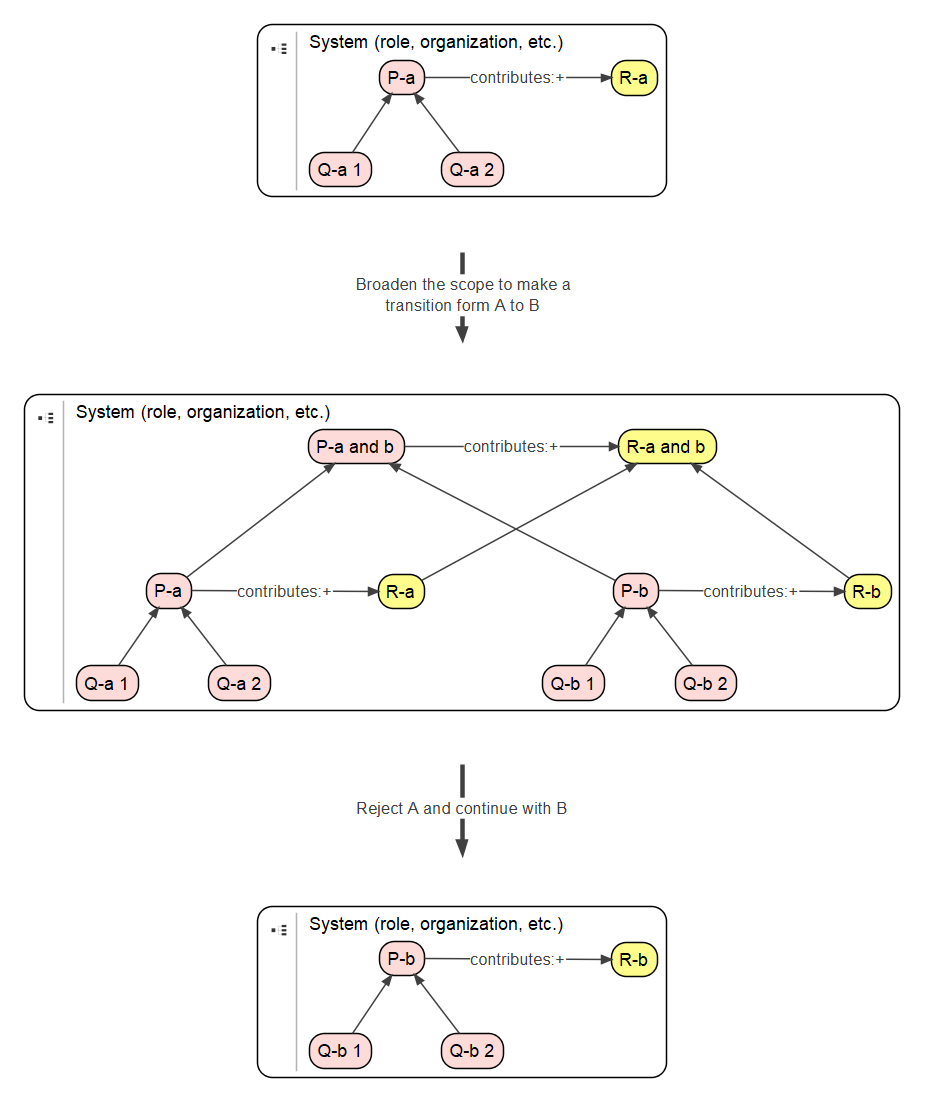 Different P-R
The BDI elements:
Beliefs: Beliefs represent the informational state of the agent, in other words its beliefs about the world (including itself and other agents).
Desires: Desires represent the motivational state of the agent. They represent objectives or situations that the agent would like to accomplish or bring about. Examples of desires might be: find the best price, go to the party or become rich.
Goals: A goal is a desire that has been adopted for active pursuit by the agent. 
Intentions: Intentions represent the deliberative state of the agent – what the agent has chosen to do. Intentions are desires to which the agent has to some extent committed. In implemented systems, this means the agent has begun executing a plan.
Belief-Desire-Intention (BDI) model
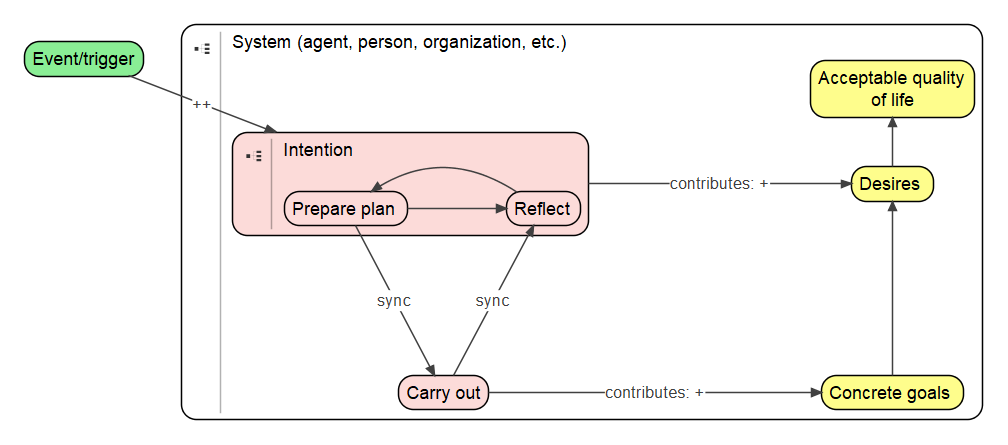 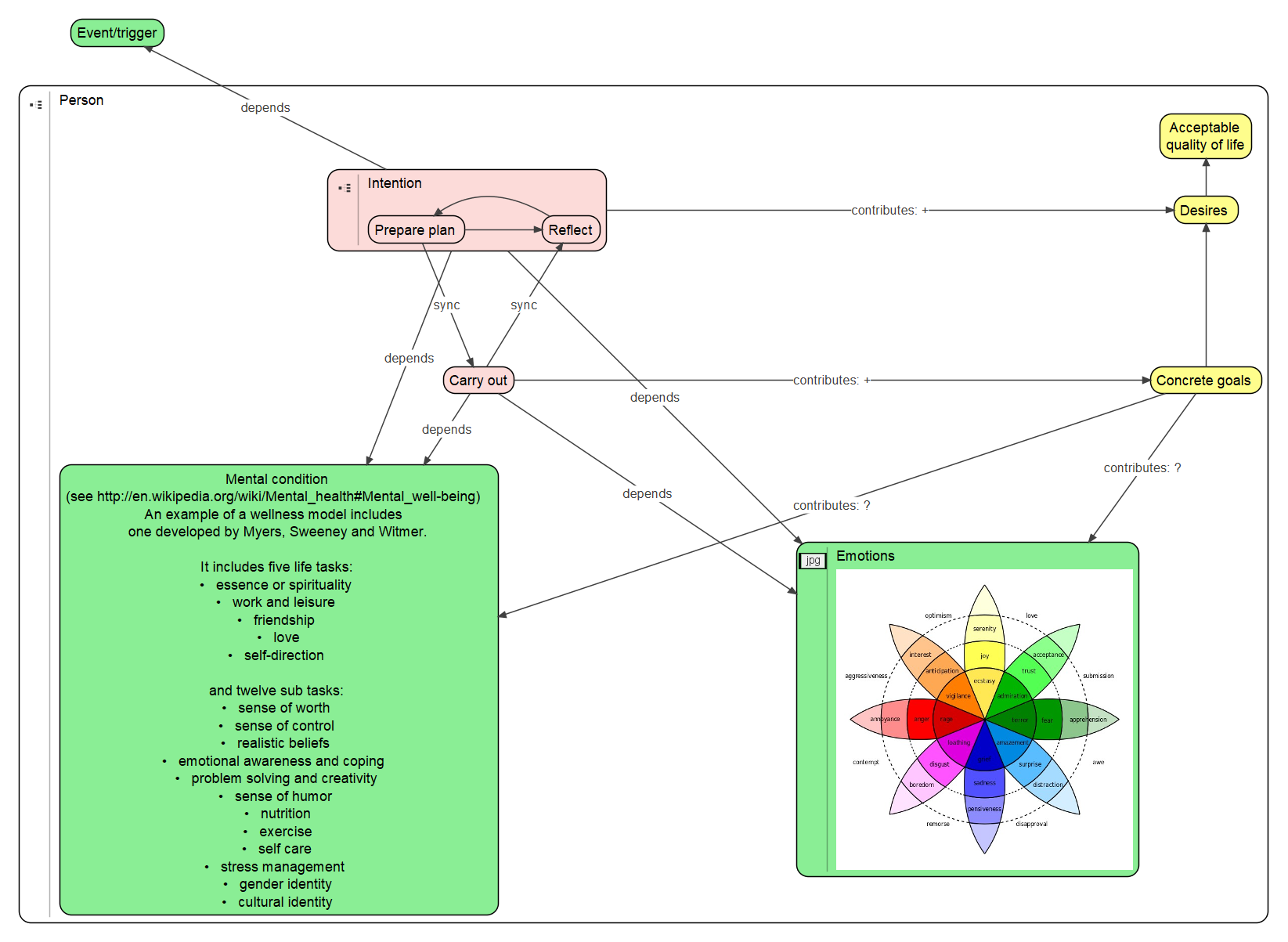 BDI model extended with mental conditions and emotions
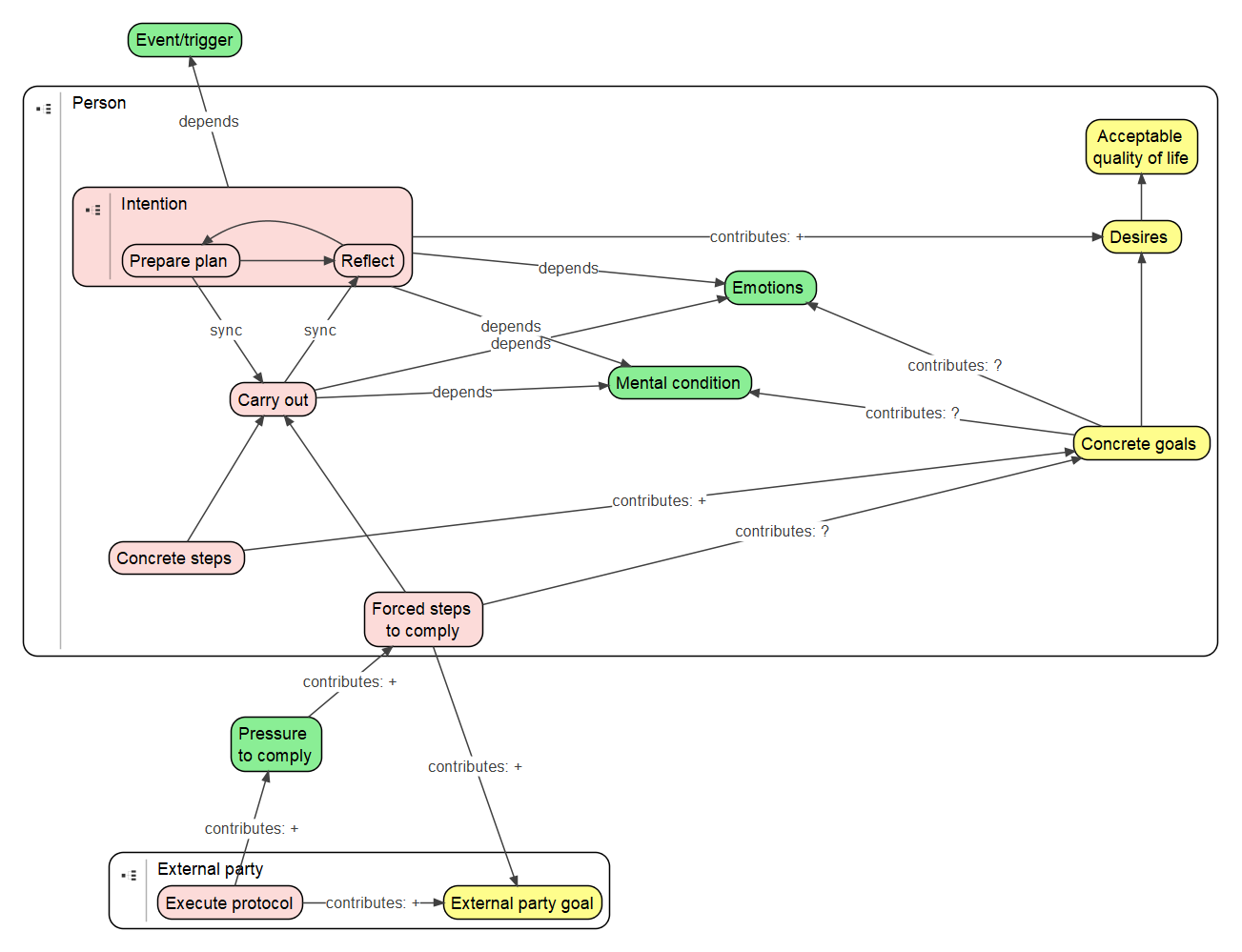 Identity
Identity:
self-perception
Presentation
attribution
Wederzijds begrip (mutual understanding)





Gedeelde betekenis (shared meaning)
Wederzijds begrip&Gedeelde betekenis
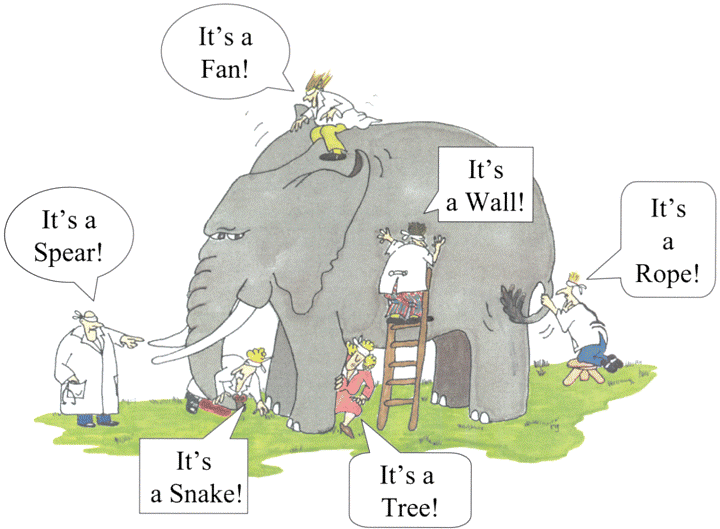 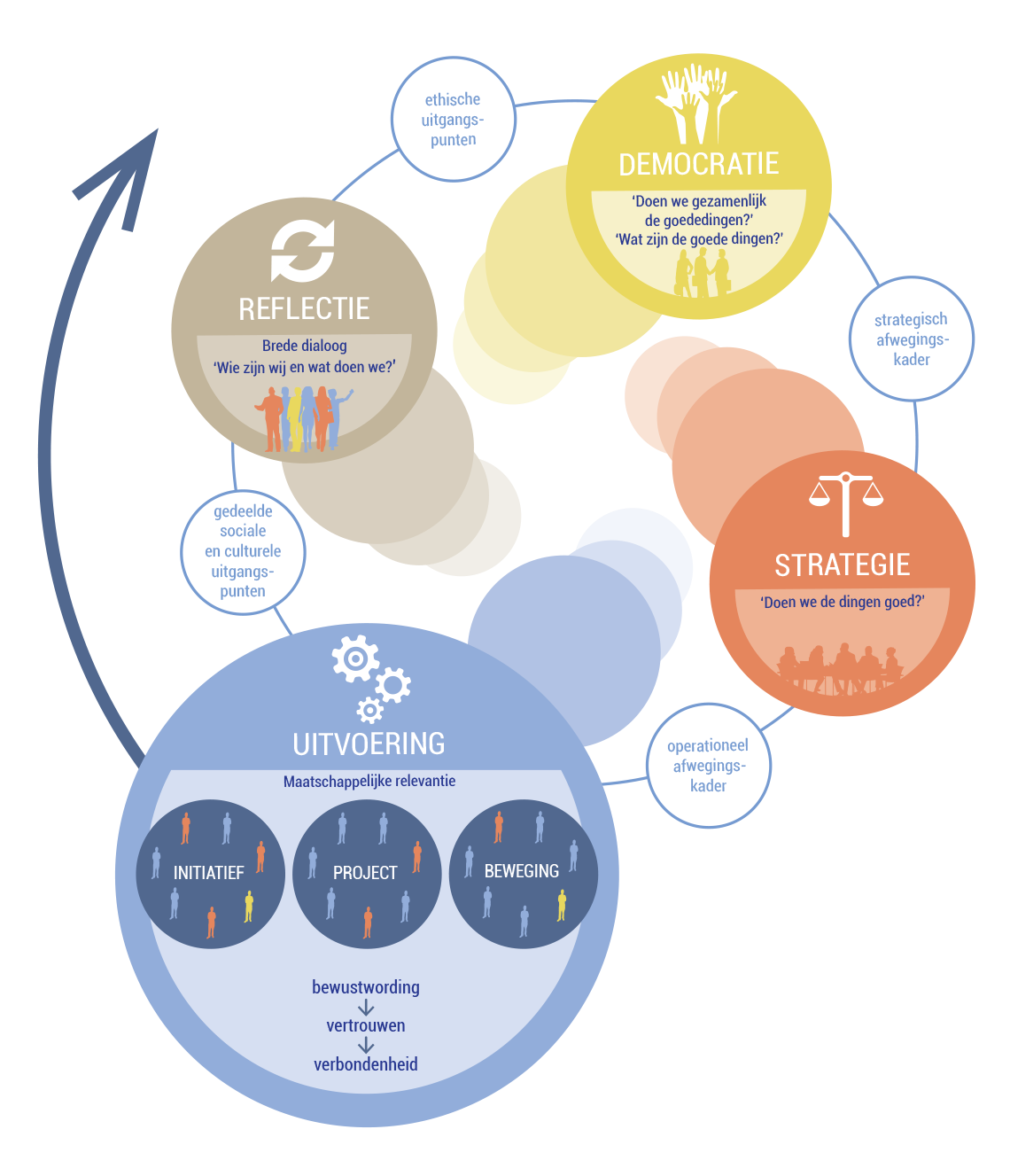